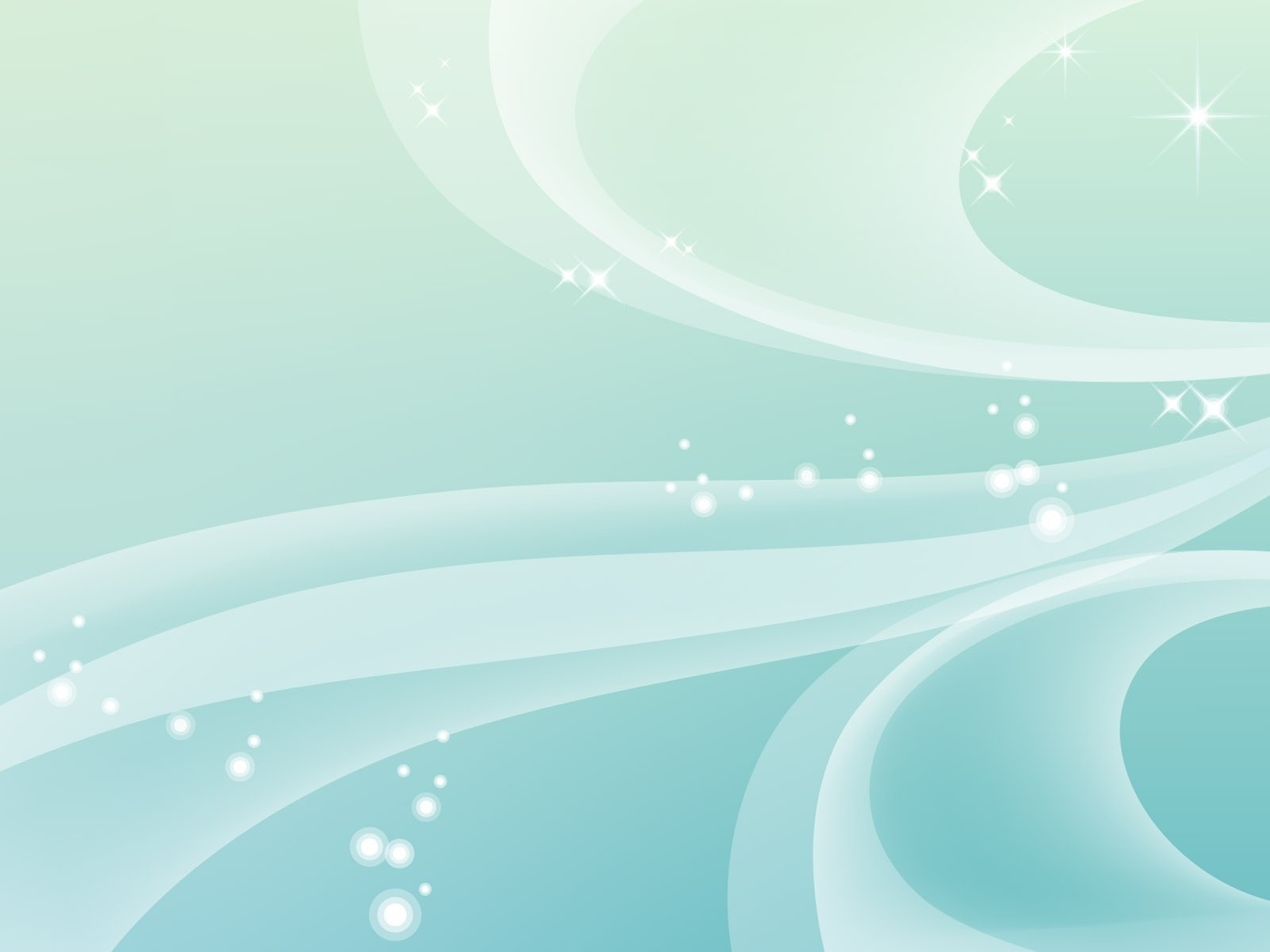 «Если каждый друг к другу будет терпим, то вместе мы сделаем толерантным наш мир»
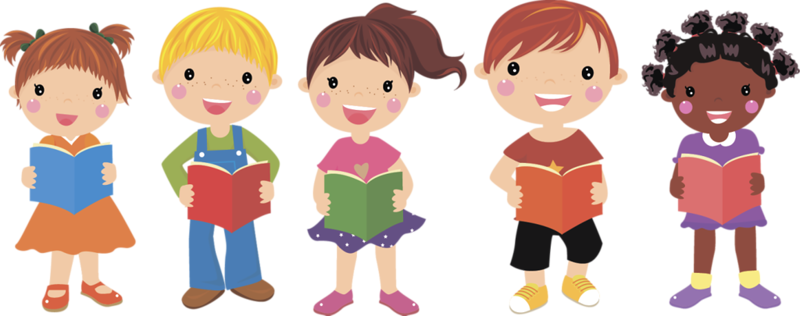 Презентацию подготовила воспитатель
Скворцова О. А.
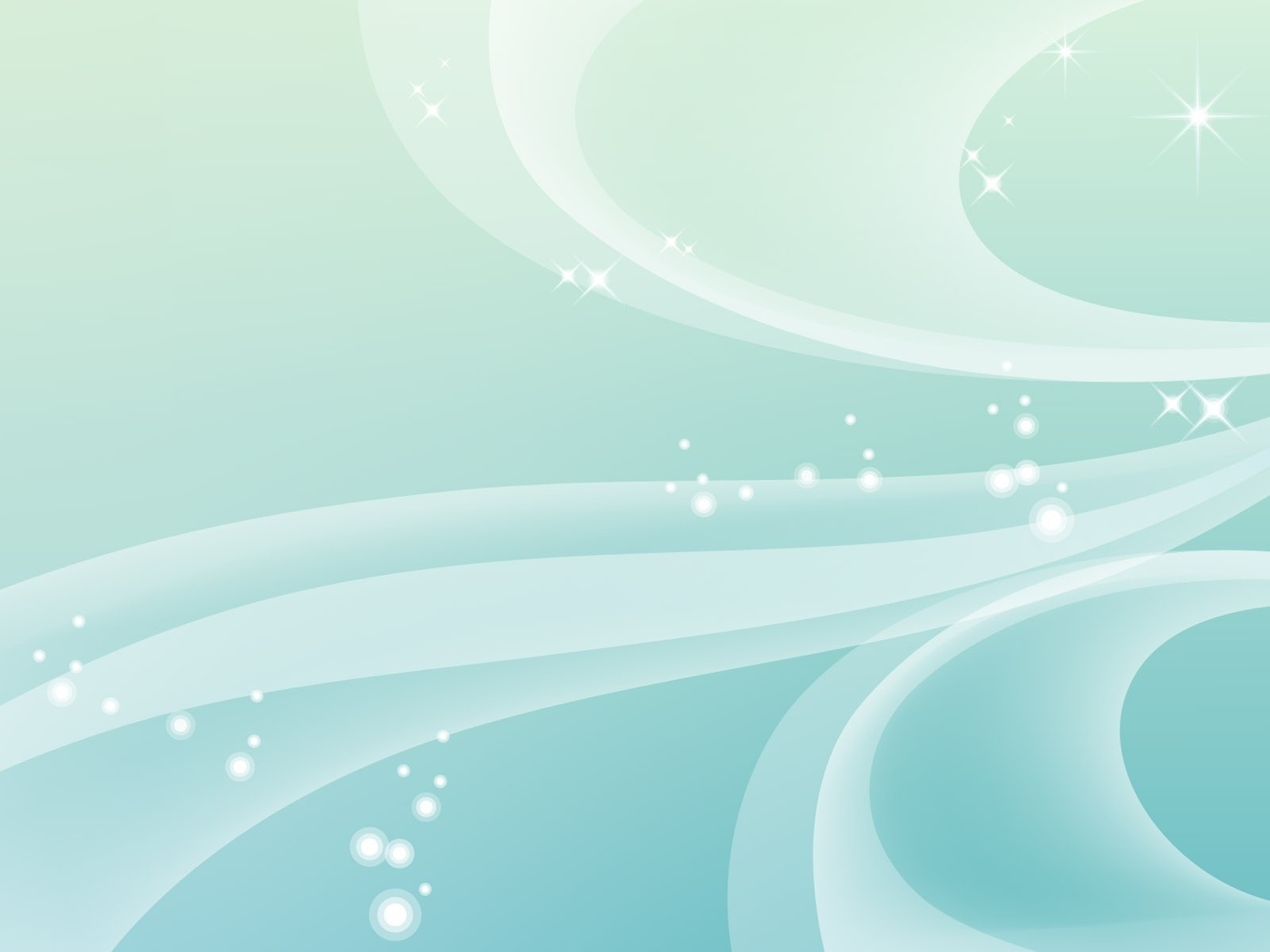 Милосердие
Прощение
Толерантность
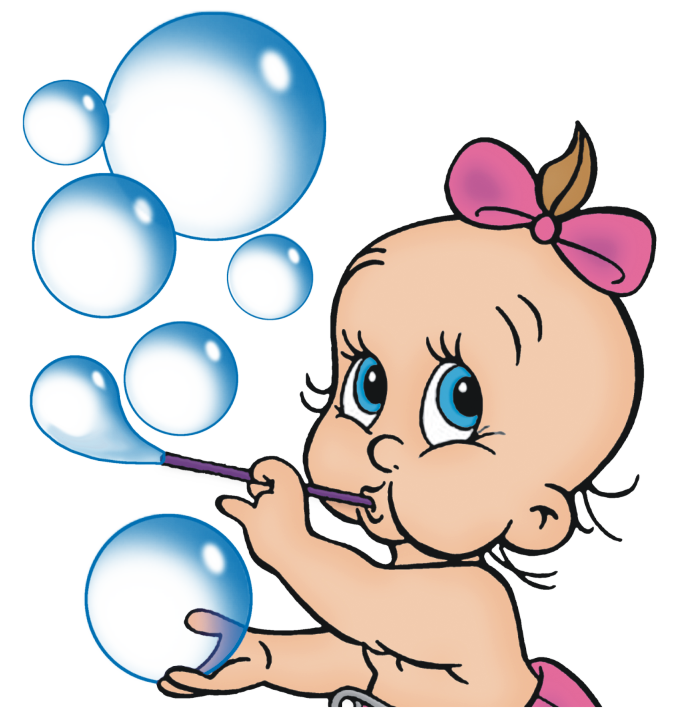 Уважение
Принятие
Терпимость
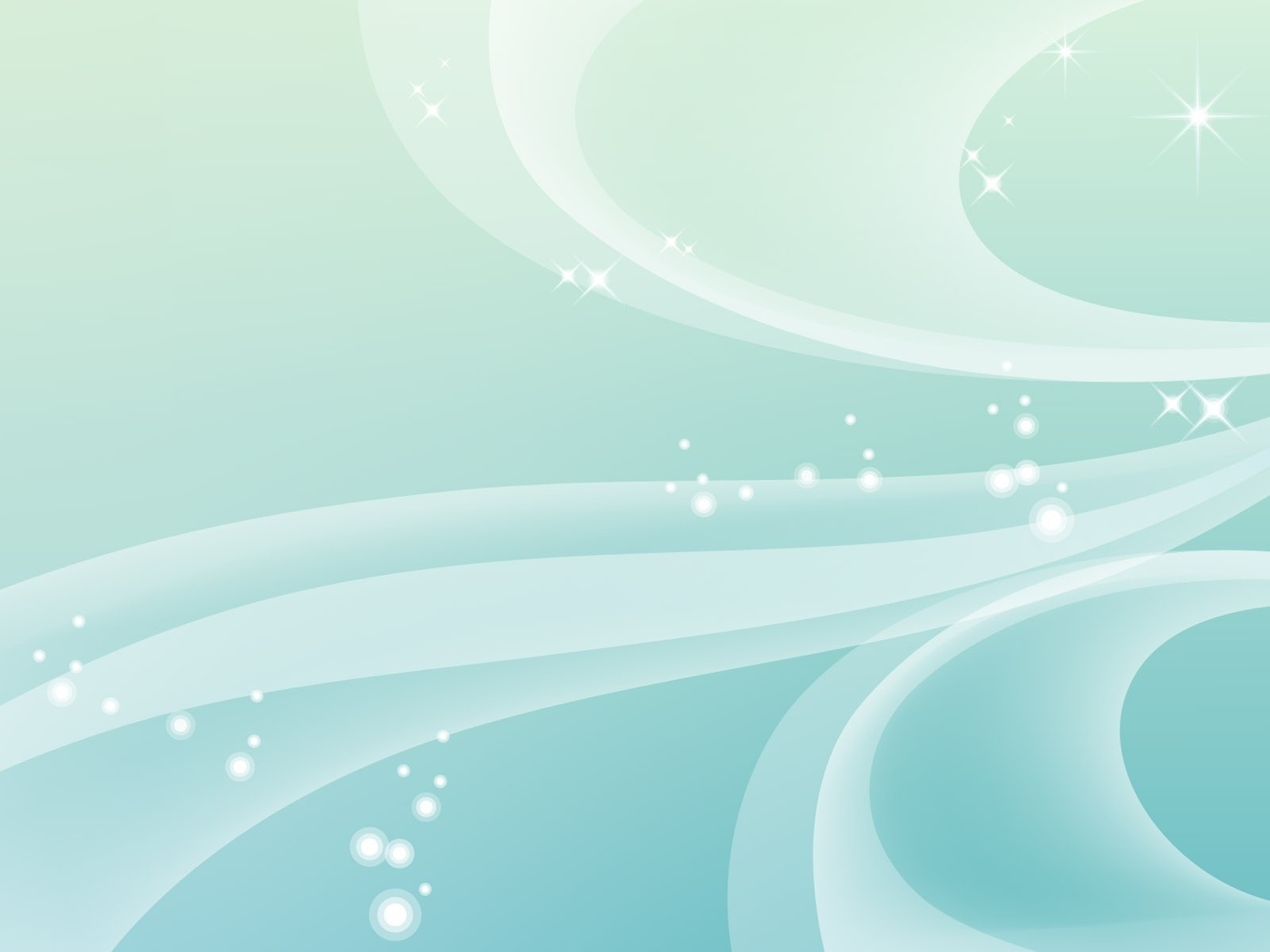 Реализация проекта «Как Малыш Гео по России путешествовал»
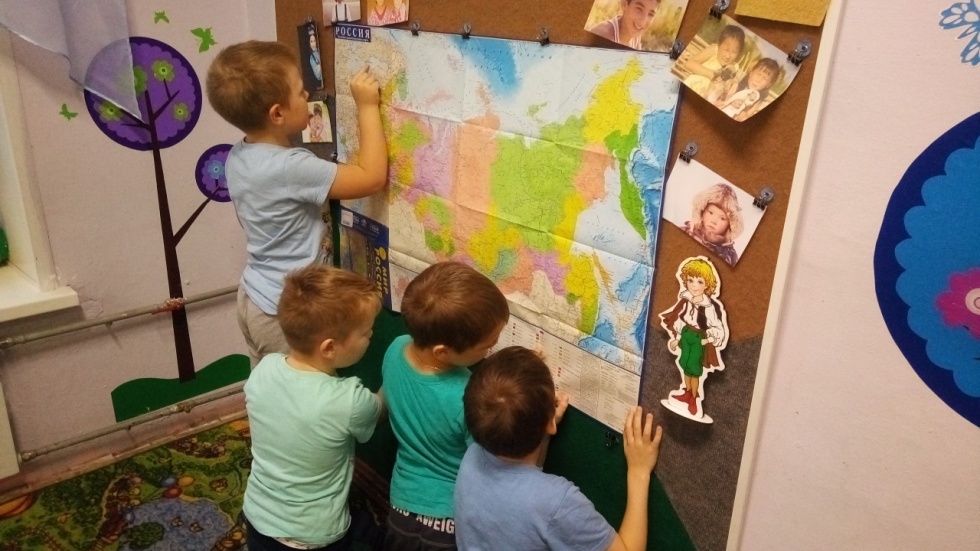 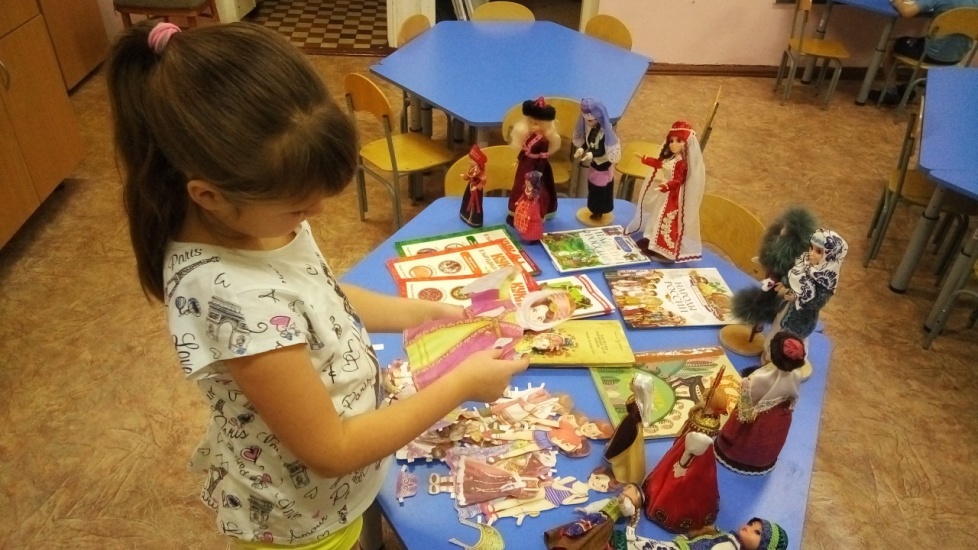 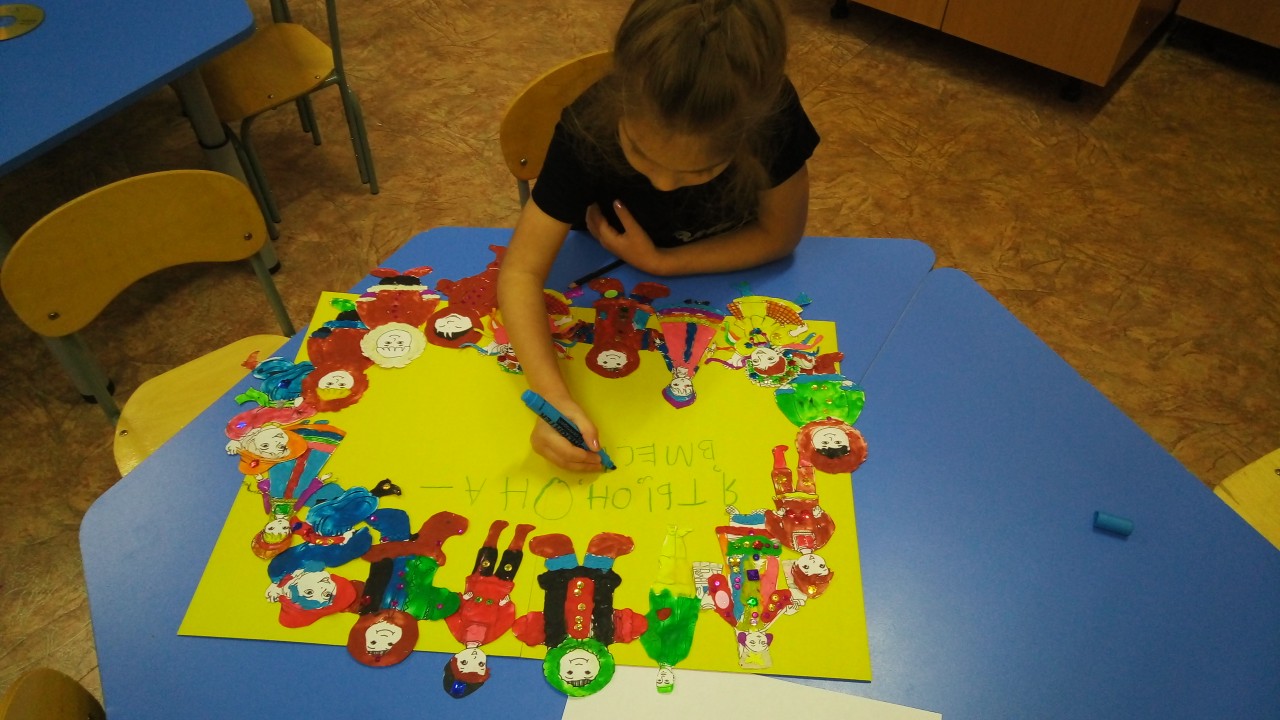 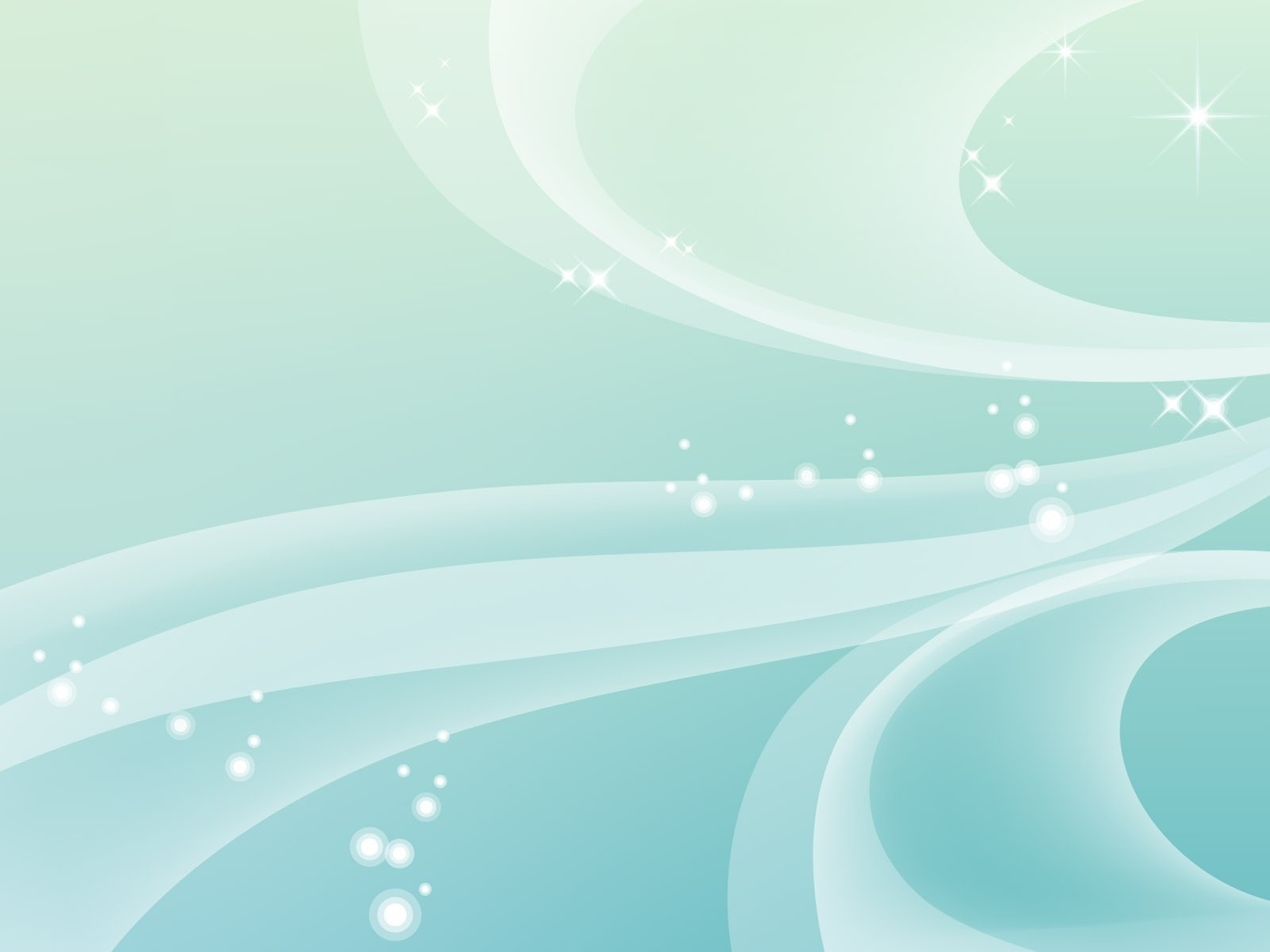 Участие во всероссийской акции:
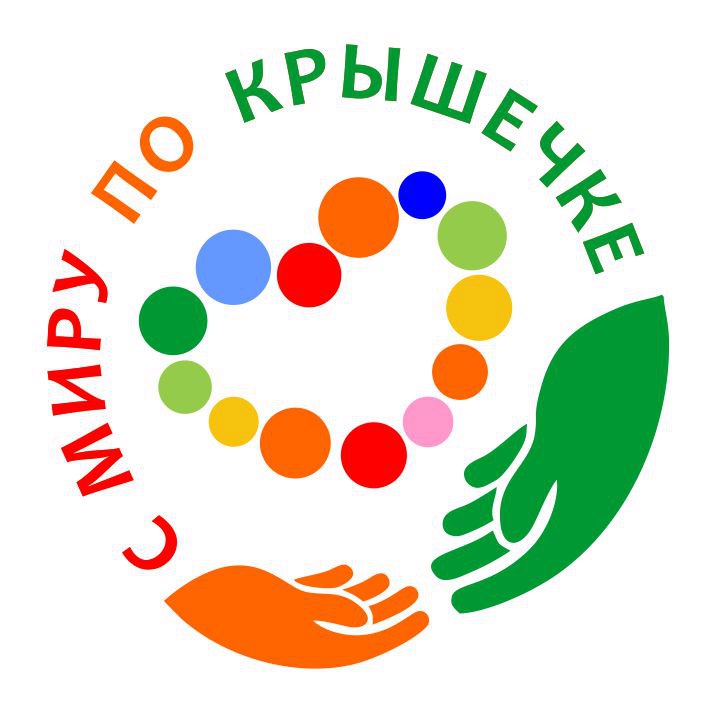 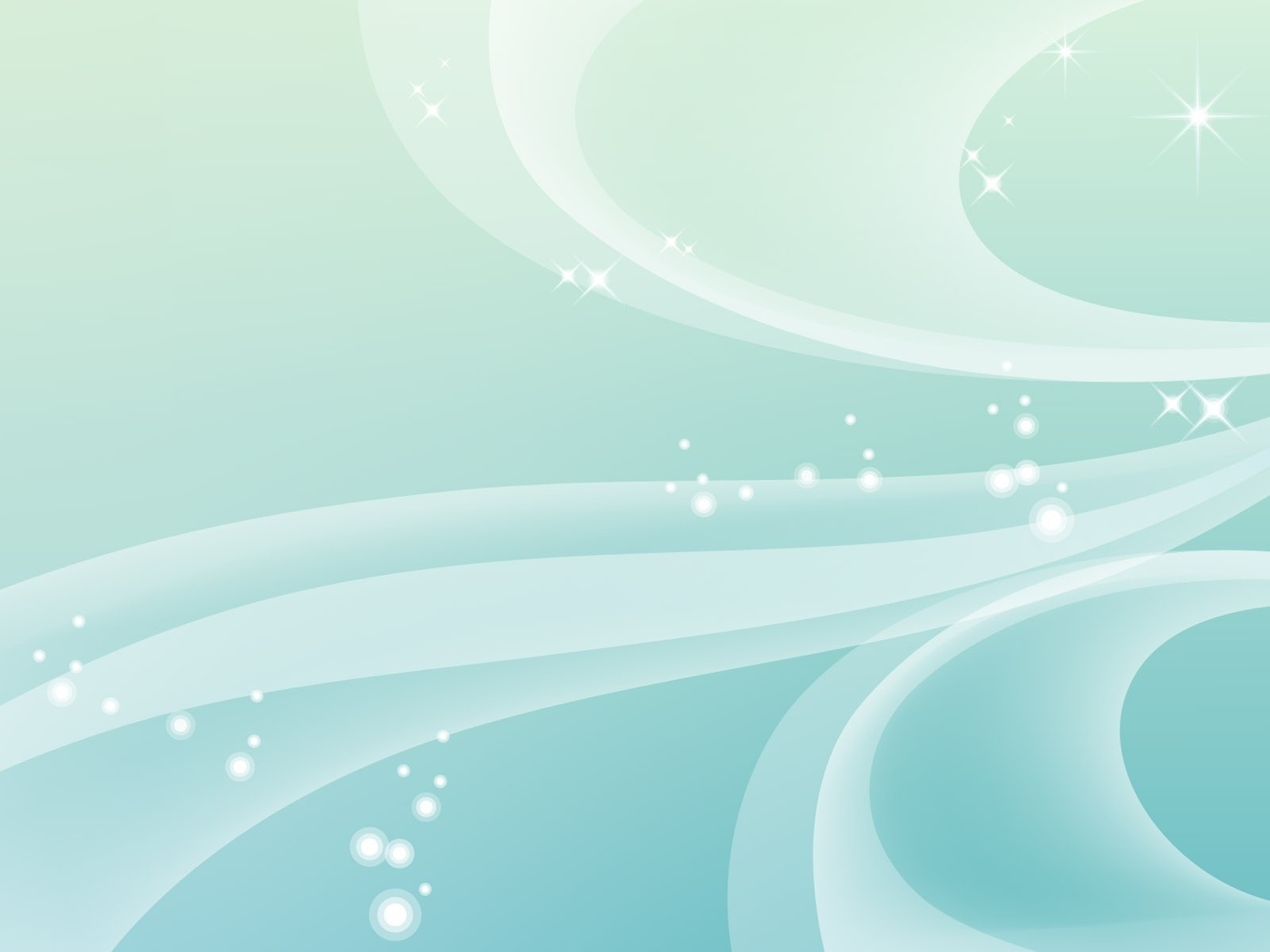 Предстоящая реализация проекта: 
«Нам есть кем гордиться. Герой в каждой семье»
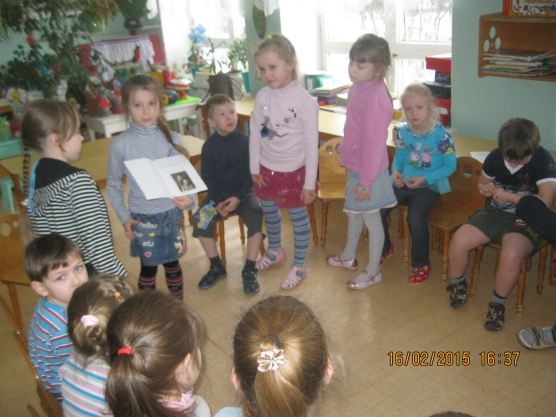 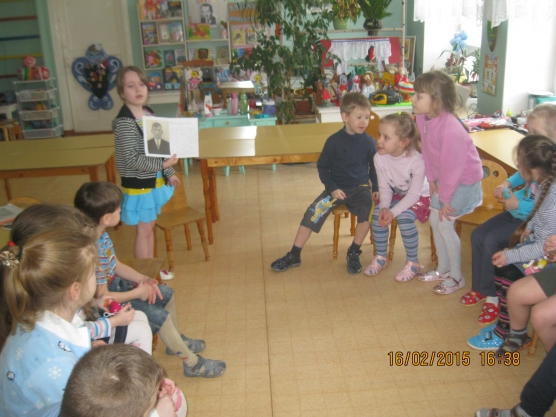 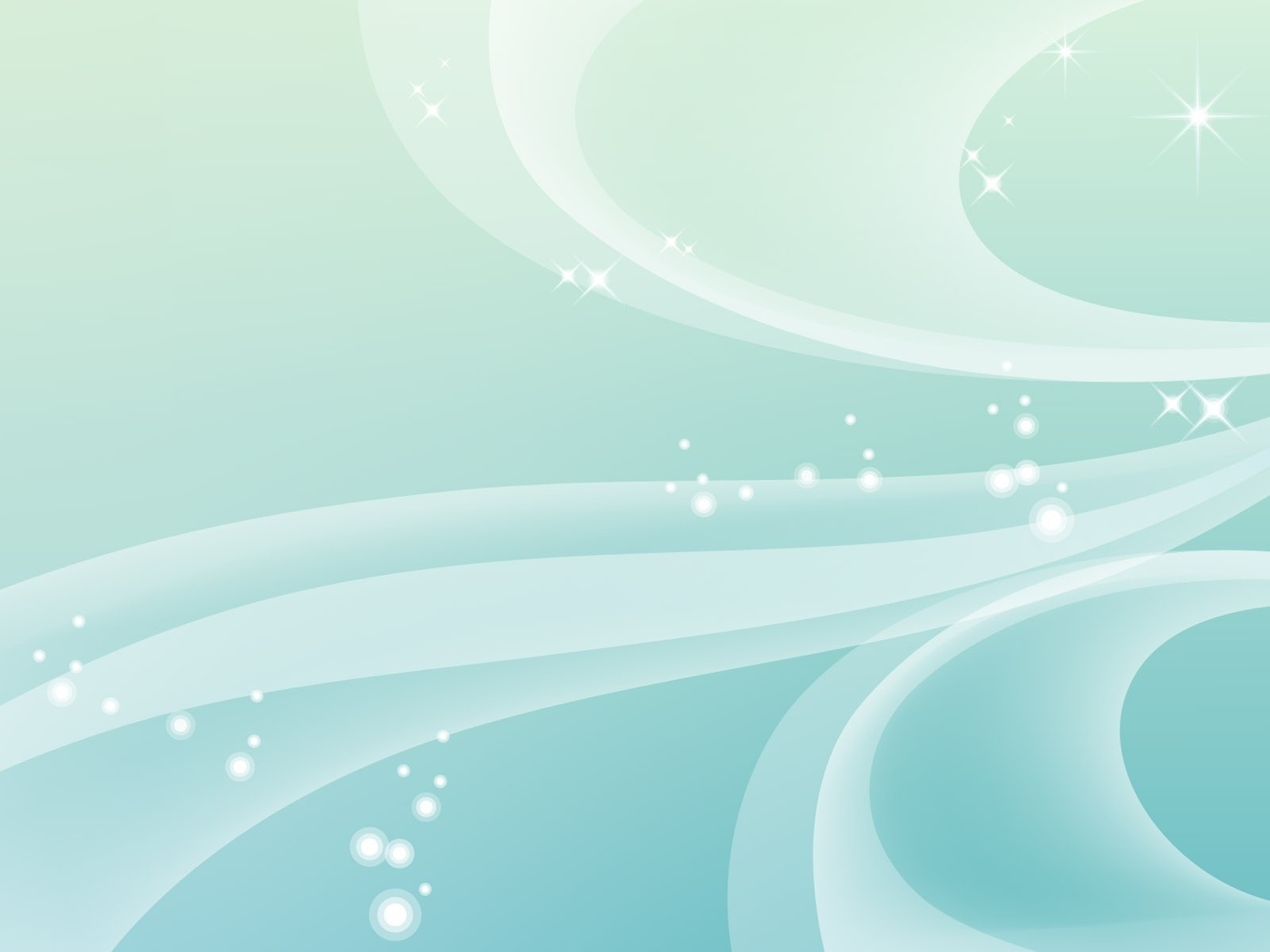 Уважение друг к другу, к окружающим людям,
 доброжелательность.
2. Умение прощать и понять.
3.Умение договариваться, умение слушать и слышать.
4. Способность поставить себя на место другого.
5. Умение владеть собой.
6. Умение не обсуждать других.
7. Способность к сопереживанию.
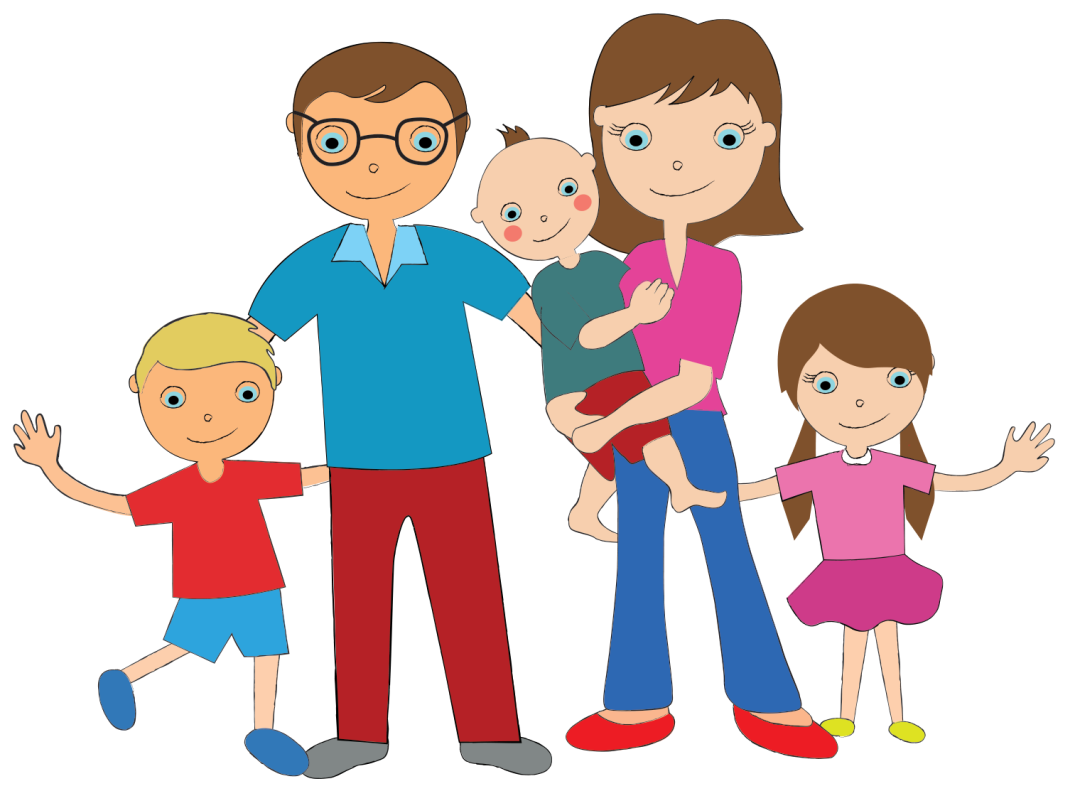 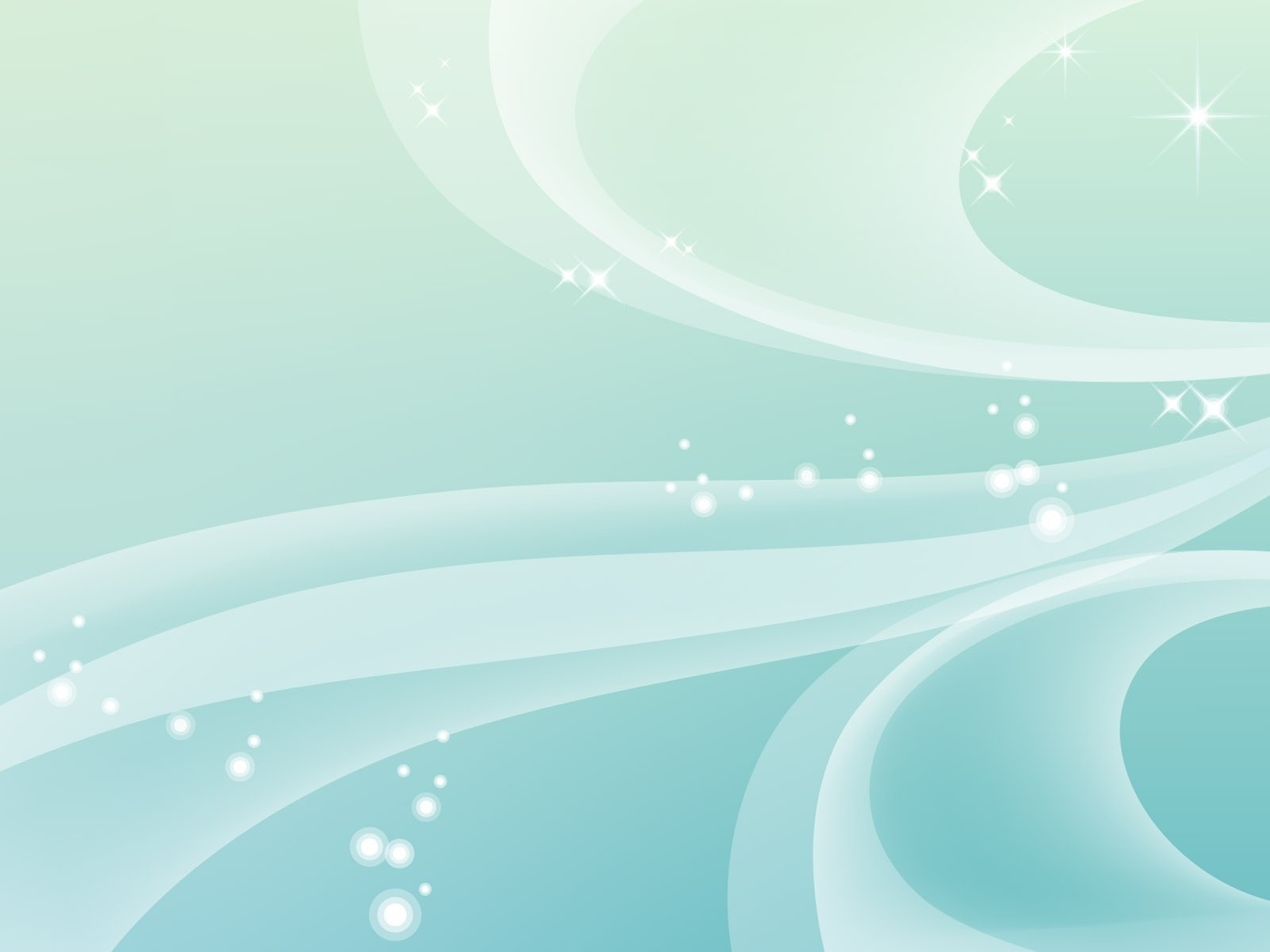 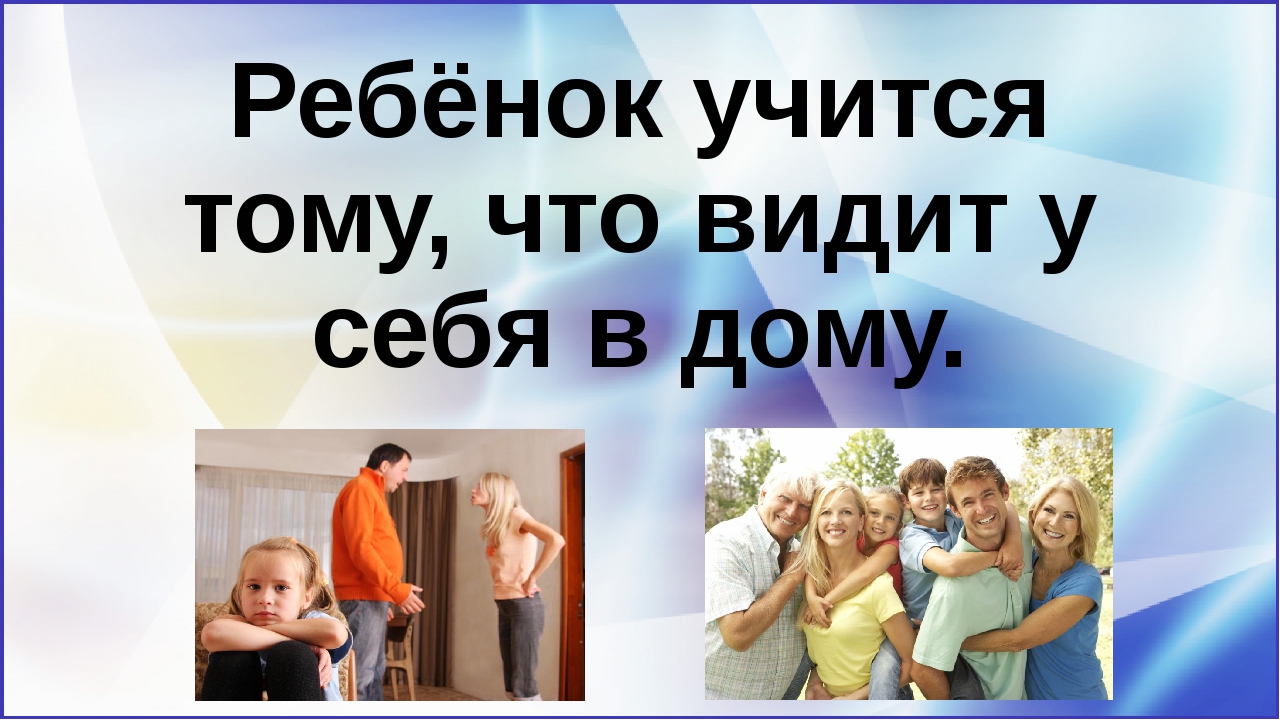 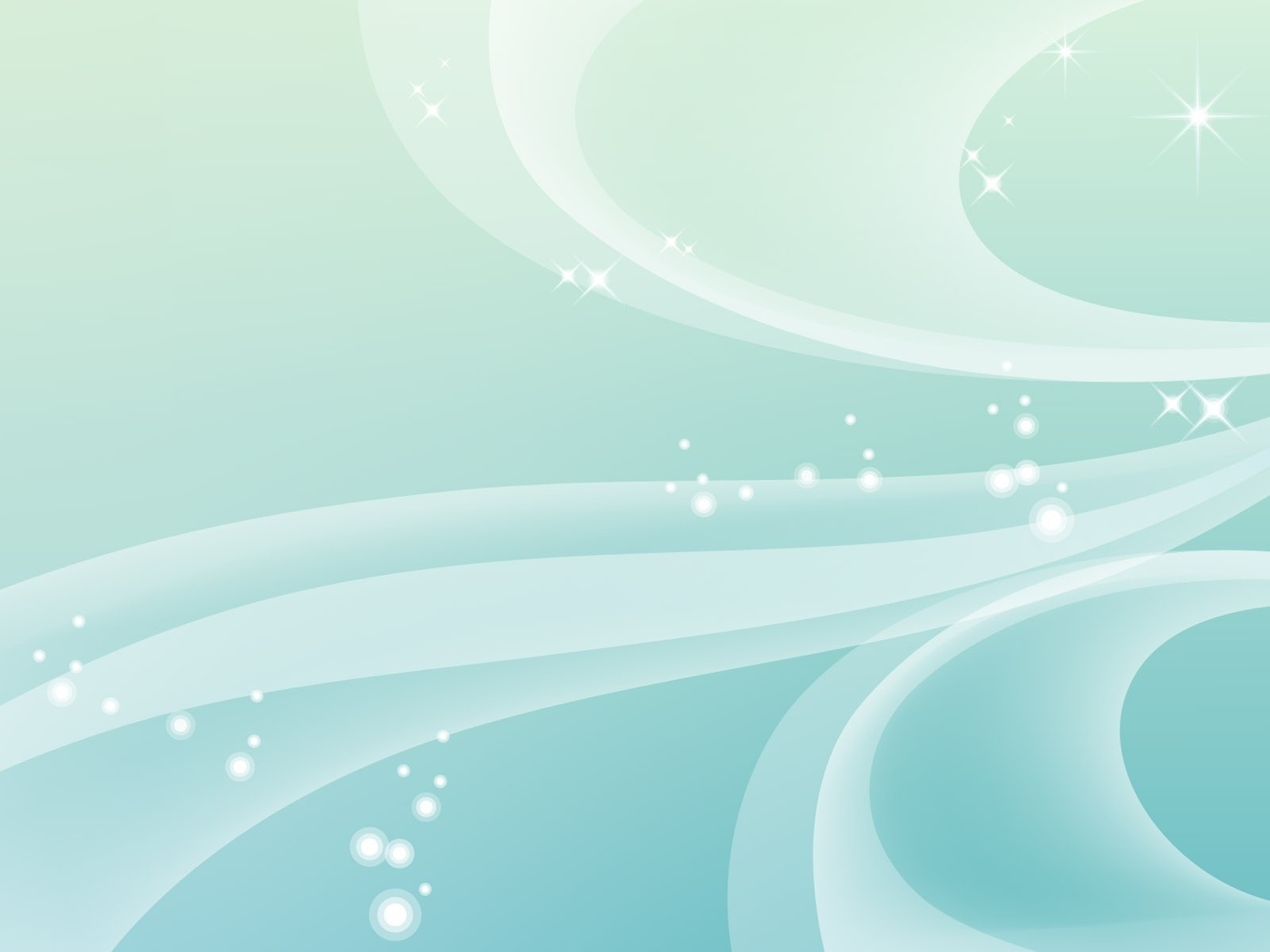 Читайте с детьми художественную литературу 
(сказки народом мира и России; «Гадкий утенок», 
«Цветик-семицветик», 
В. Осеева, Е. Пермяк и т.д)
2. Беседуйте, не изолируйте детей от реалий мира. 
Но при этом соблюдайте такт  и не
нагружайте подробностями.
3. Откажитесь от авторитарного стиля воспитания. 
Станьте другом своему ребенку и другом его друзей.
4. Не обсуждайте неудачи одноклассников и их семьи.
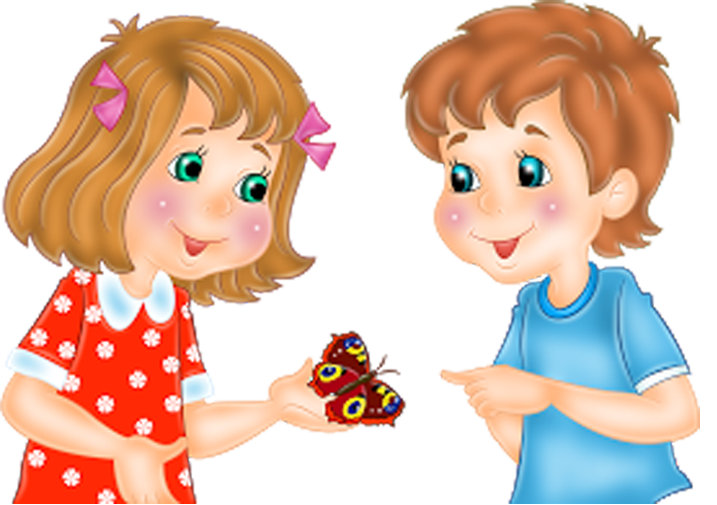 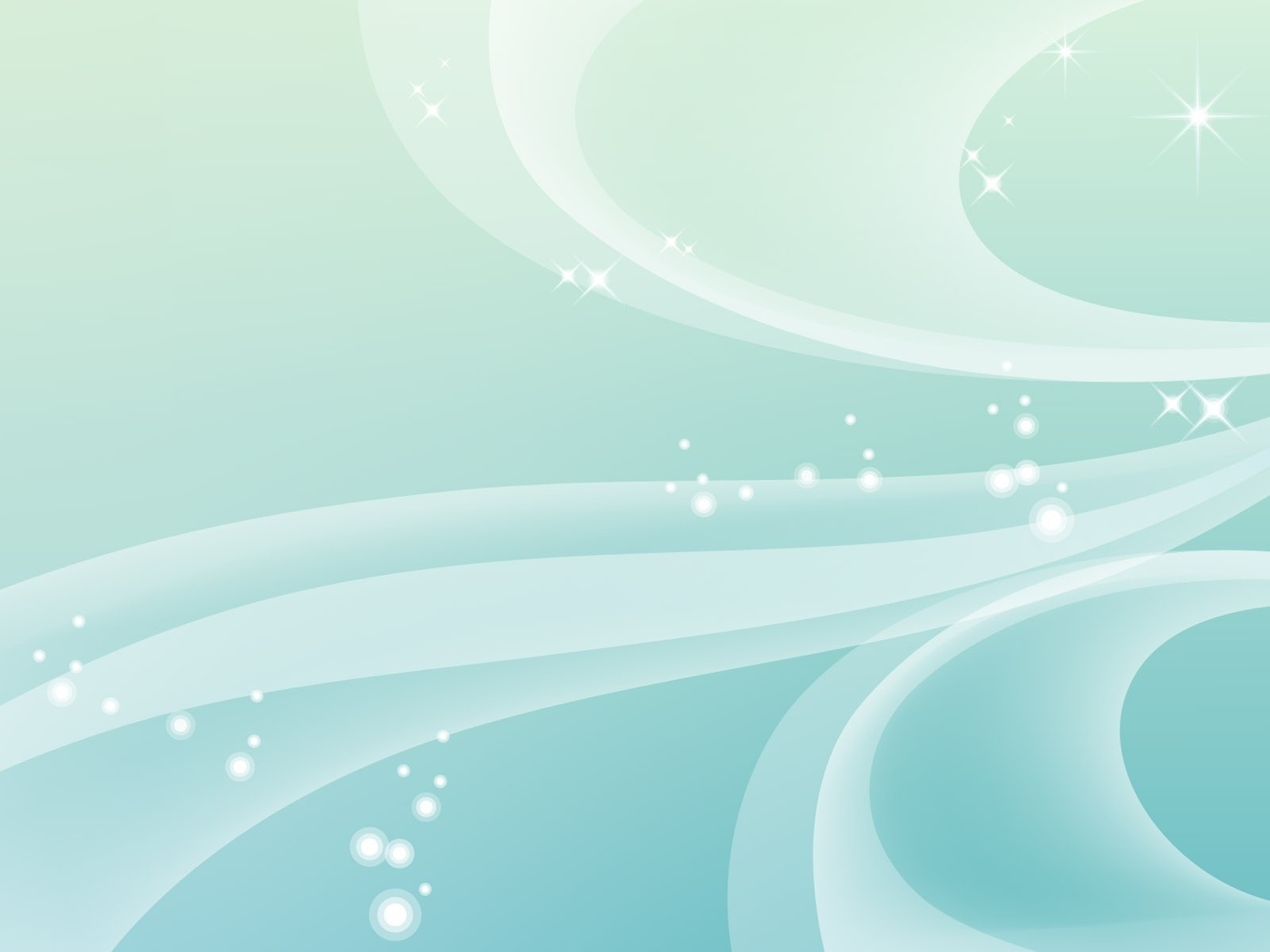 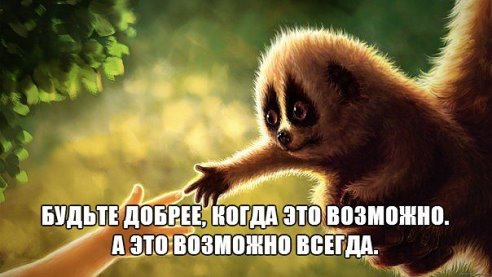